Министерство сельского хозяйства Российской Федерации ФГБОУ ВО «Белгородский государственный аграрный университет имени В. Я. ГоринаФакультет ветеринарной медицины
Эффективность  применения пробиотика «Ветом 1.1» в страусоводстве
Выполнила:
студентка 5 курса 53-В группы
факультета ветеринарной медицины
Путивская Юлия Олеговна
Научный руководитель:
профессор, зав. кафедрой морфологии и физиологии
Яковлева Елена Григорьевна
Майский 2018
Актуальность темы
Быстро растущий интерес к разведению и выращиванию страусов экономически оправдан, поскольку продуктивность этой птицы очень высока.
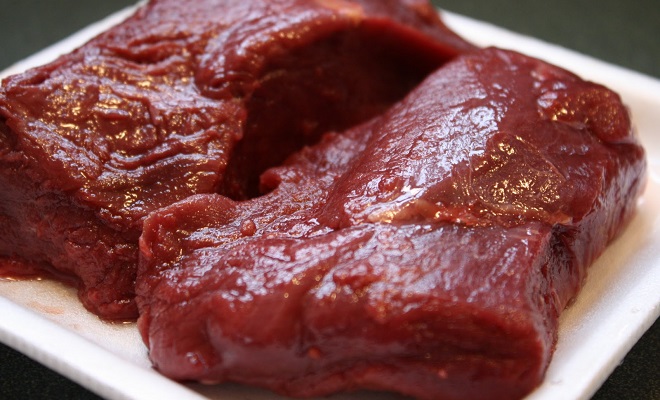 Это полноценный и диетический заменитель говядины с высоким содержанием белка и низким содержанием холестерина
Кожа страусов
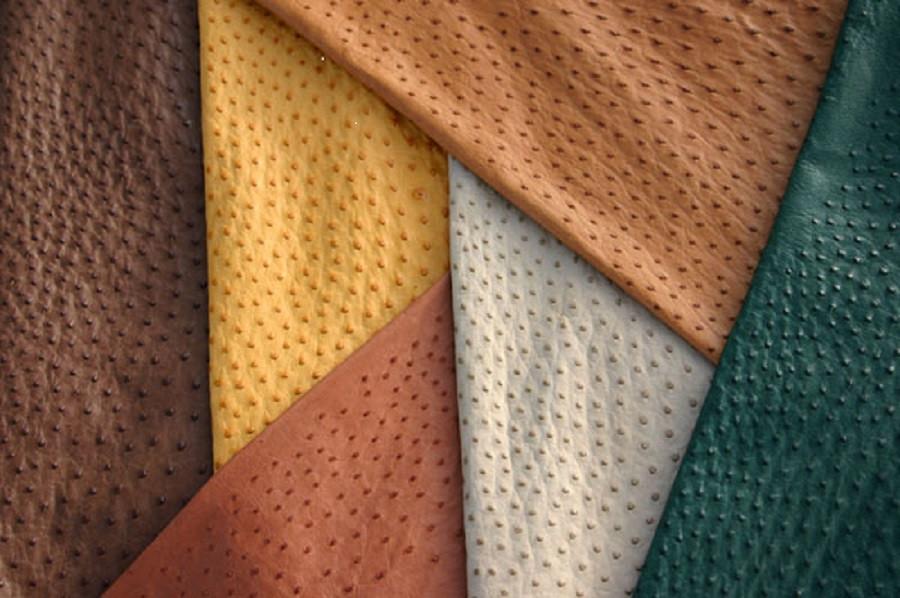 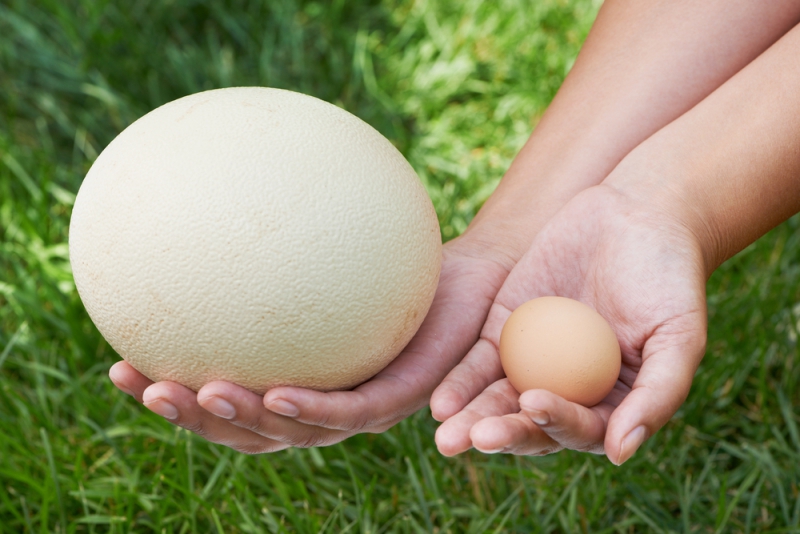 Перья страусов
Страусиные яйца уникальны своими размерами и массой
Как и у других видов птиц, у страусов встречаются заболевания, свойственные определенным возрастным периодам. Так, в стартовый период чаще всего регистрируются заболевания бронхо – легочной системы и желудочно – кишечного тракта, сопровождаемые диареей. Чаще из-за нарушения количества кишечной микрофлоры.
Кроме того,  губернатор Белгородской области Евгений Савченко призвал отказаться от профилактического применения антибиотиков и других химиотерапевтических средств в АПК региона с целью получения экологически чистой и конкурентоспособной продукции.
В аграрном секторе  РФ в последнее десятилетие успешно осваивается уникальная технология страусоводства, которое может стать надежным источником пополнения мясных ресурсов страны.
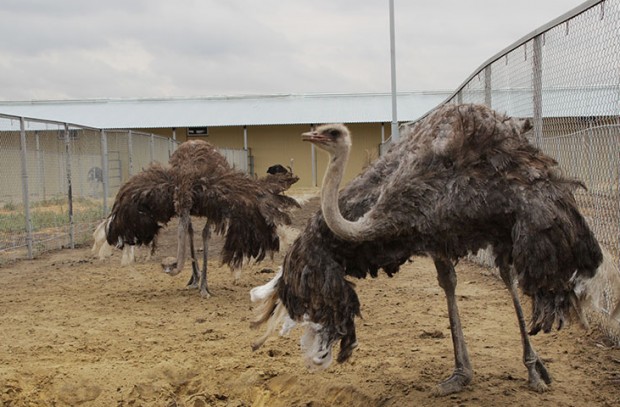 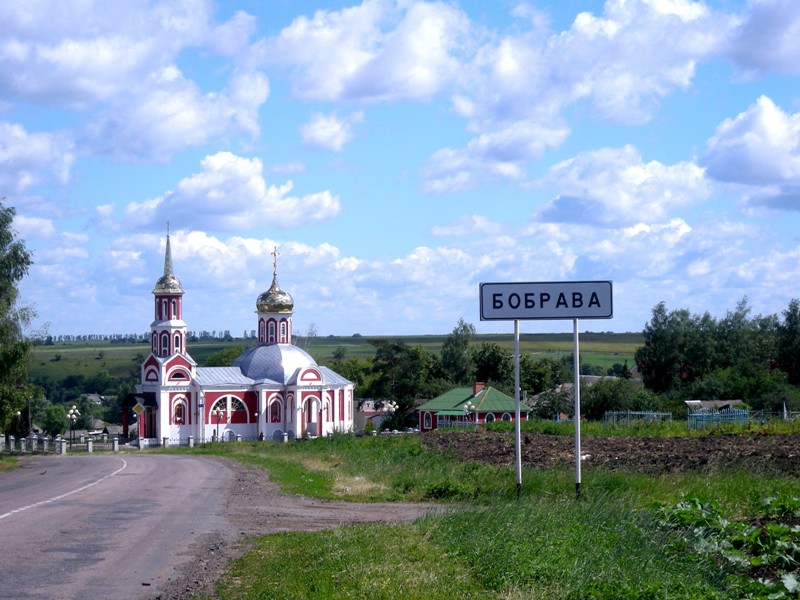 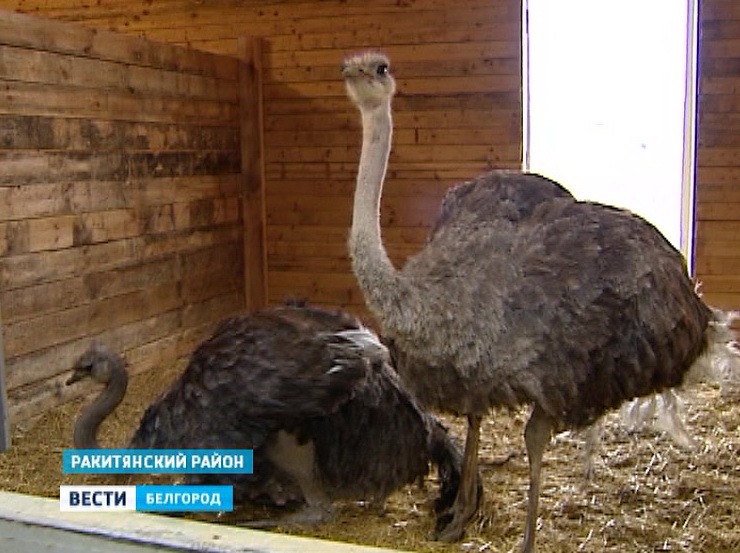 Содержание страусов в вольерах
Содержание страусов зимой
Содержание молодняка
Содержание взрослых страусов
«Бобравское» продаёт страусиное мясо: поставляют его в Москву, в Курск, Белгород. В частности,  Белгородский ресторан «Эль Хаус» закупает страусятину и готовит из неё блюда. Купить мясо в рознице можно в мясной лавке в самой Бобраве. Кроме мяса и субпродуктов, предприятие производит также колбасу из трёх видов мяса — свинины, говядины и страусятины. Предприятие реализует яйца как пищевой продукт (они могут храниться при комнатной температуре 2 месяца)  и как форму для художественной росписи. Еще предприятие производит и реализует жир страусов в качестве косметического средства.
Тушка  страуса
Яйца для росписи
Яйцо пищевое
Цель исследования
 Подобрать оптимальную дозу пробиотика Ветом 1.1 для страусят 3-х возрастных групп с целью профилактики желудочно-кишечных заболеваний. Изучить влияние пробиотика на некоторые биохимические показатели крови и среднесуточные привесы молодняка.
Материал и методика исследований
Мы исследовали эффективность двух доз «Ветом 1.1.» : 0, 5 и 1,0 г/кг массы птиц при 10 – суточном применении трем возрастным группам страусят – недельный возраст, месячный и двухмесячный, относящимся по стандартной классификации к стартовому периоду роста. Препарат в изучаемых дозах разводили в воде и выпаивали индивидуально каждой птице перорально с использованием безыгольного шприца 1 раз в сутки после утреннего кормления в течение 10 суток. Страусятам опытной – 1 группы – 0, 5 г/кг; опытной – 2 группе – 1 г/кг; контрольная группа препарат не получала. Перед проведением опытов все страусята были взвешены на платформенных весах, после курса выпаивания препарата – также взвешены индивидуально и подсчитан привес за 10 суток и суточный привес для каждой возрастной группы.
Выпаивание «Ветом 1.1»
В конце эксперимента у троих голов ( по одной голове из каждой возрастной категории) была взята кровь из подкрыльцовой вены и отправлена в Межобластную ветеринарную лабораторию для биохимического анализа.
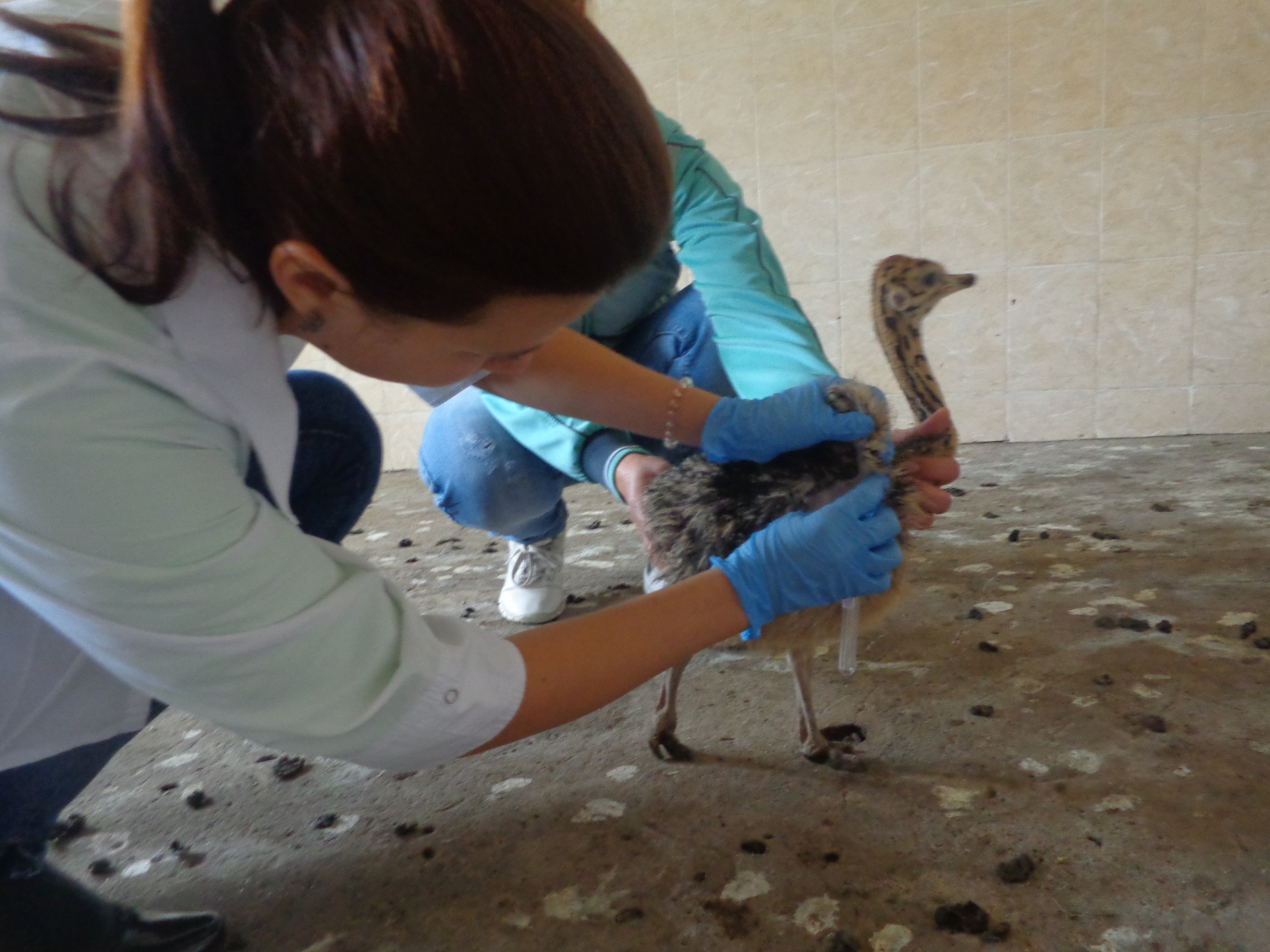 Взятие крови
Биохимический анализ крови
Взвешивание страусят
Динамика среднесуточных привесов страусят трех возрастных групп
                                       в первой серии опытов
Взвешивание страусят
Динамика среднесуточных привесов во второй серии опытов
Выводы:
Предложения производству:
Заключение
Таким образом, применение пробиотика Ветом 1.1. в дозе 0,5 и 1,0 г/кг массы птиц при 10-суточном выпаивании его трем возрастным группам страусят предохраняет их от заболеваний желудочно-кишечного тракта, сопровождающихся синдромом диареи, и положительно сказывается на их среднесуточных привесах.
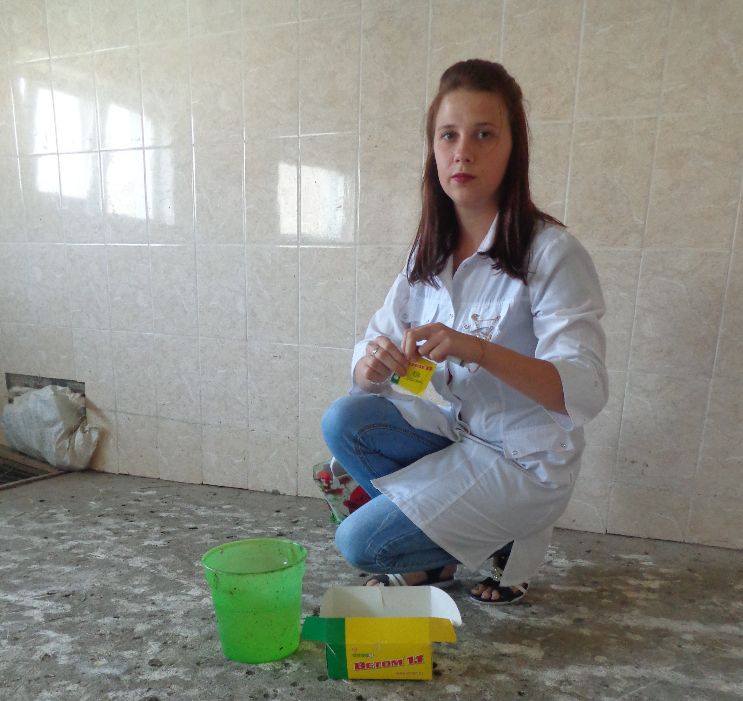 Спасибо за внимание!